Creating Online Communities of Learning by Using Social Media
Andy Gavrin
IUPUI
Setting
Calculus-based mechanics
150 – 175 students
Urban public institution
Traditional & nontraditional students
1/7/2018
AAPT Winter 2018 - San Diego - AC05
2
CourseNetworking
Social media site for course setting
“Facebook/LMS hybrid”
Student centered
Promotes connections
Mild “gamification”
1/7/2018
AAPT Winter 2018 - San Diego - AC05
3
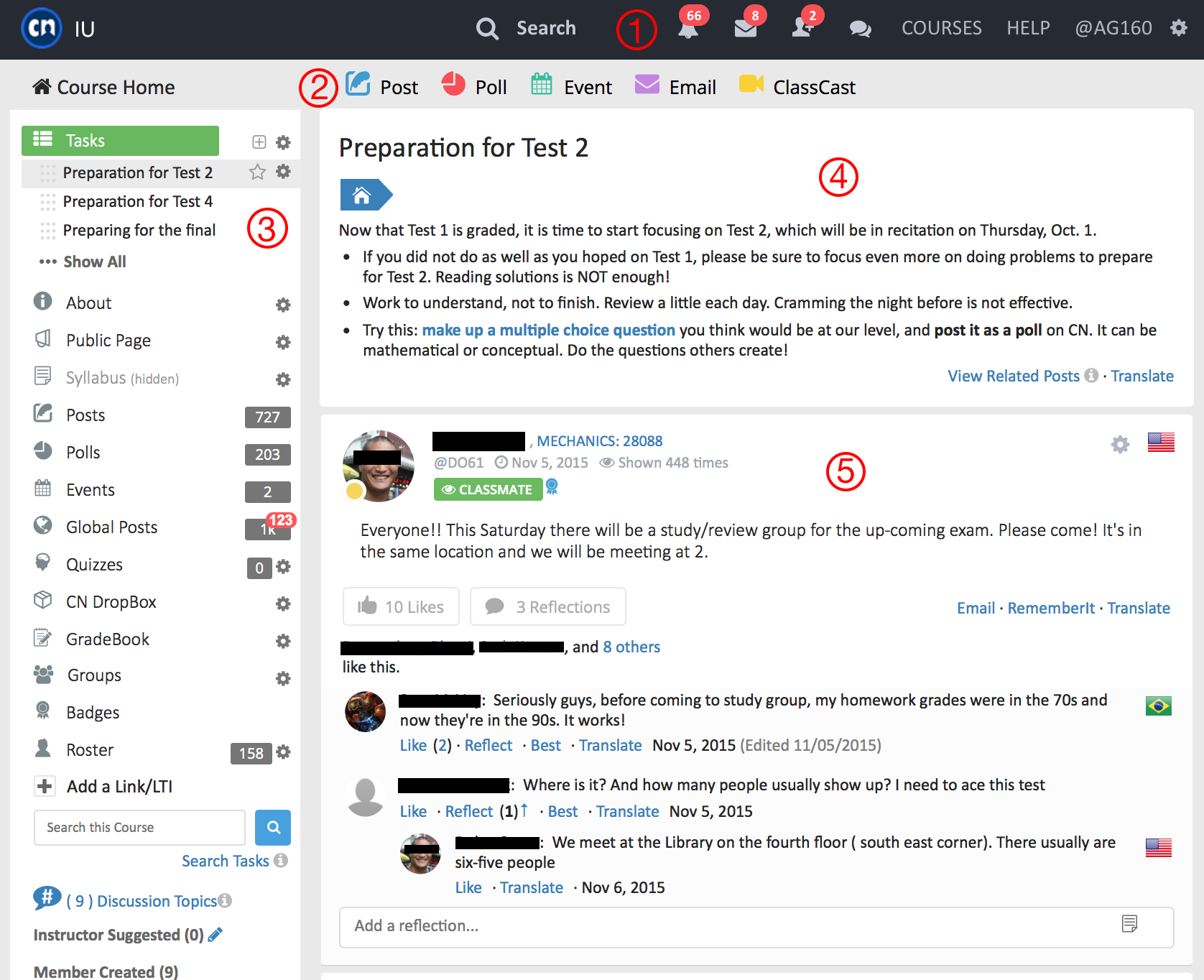 1/7/2018
AAPT Winter 2018 - San Diego - AC05
4
[Speaker Notes: Anatomy of CN]
My goals for CN
Teaching: enhance engagement
Students share knowledge
Students share enthusiasm
Students share concerns
Students build identity
Research: understand engagement
Does it work?
How, and for whom?
1/7/2018
AAPT Winter 2018 - San Diego - AC05
5
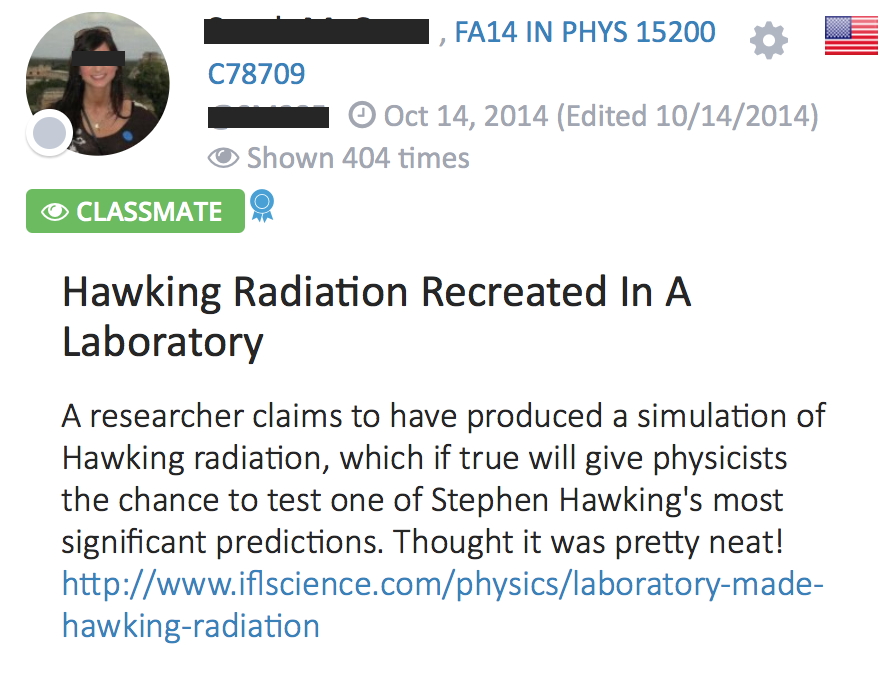 More student posts
1/7/2018
AAPT Winter 2018 - San Diego - AC05
6
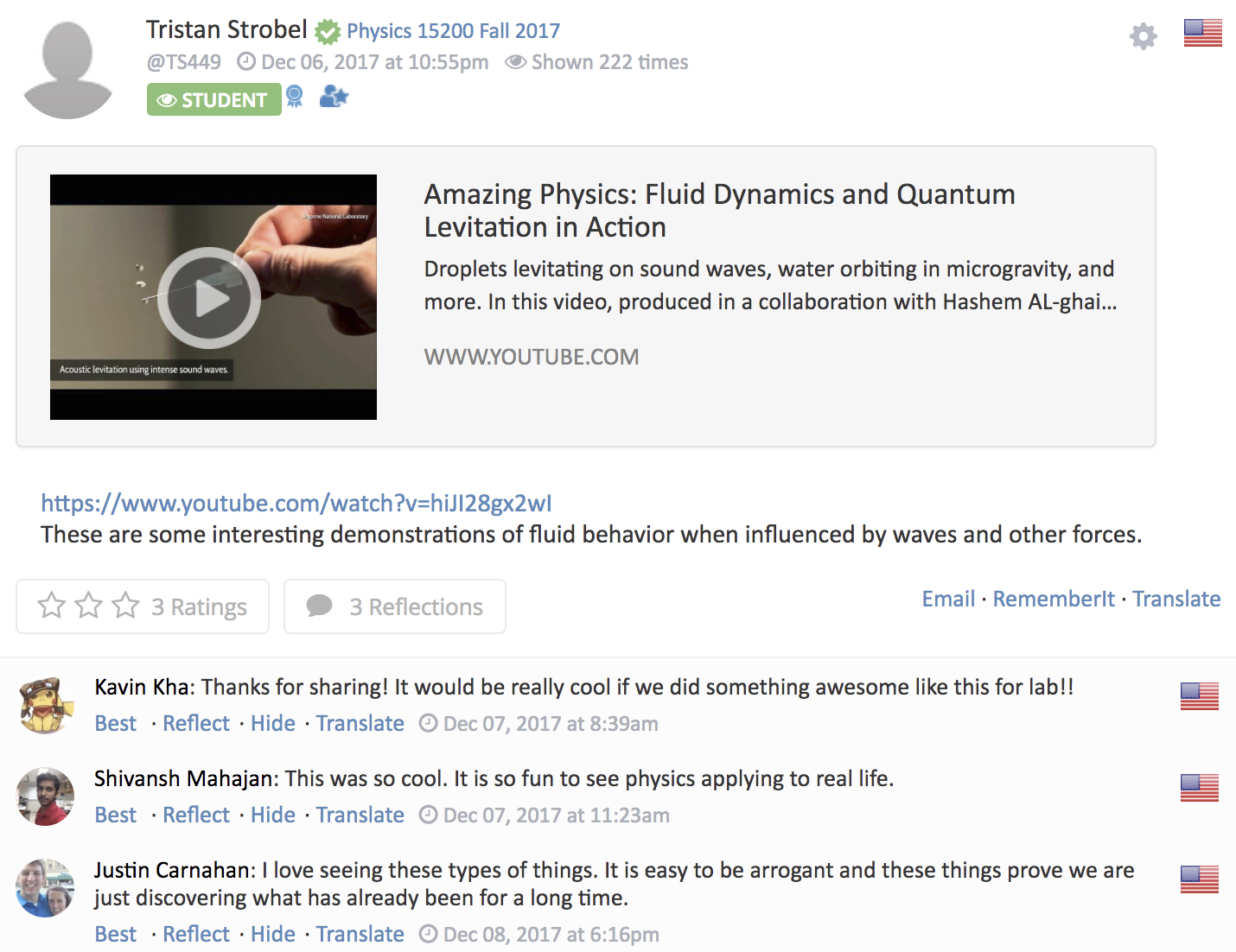 1/7/2018
AAPT Winter 2018 - San Diego - AC05
7
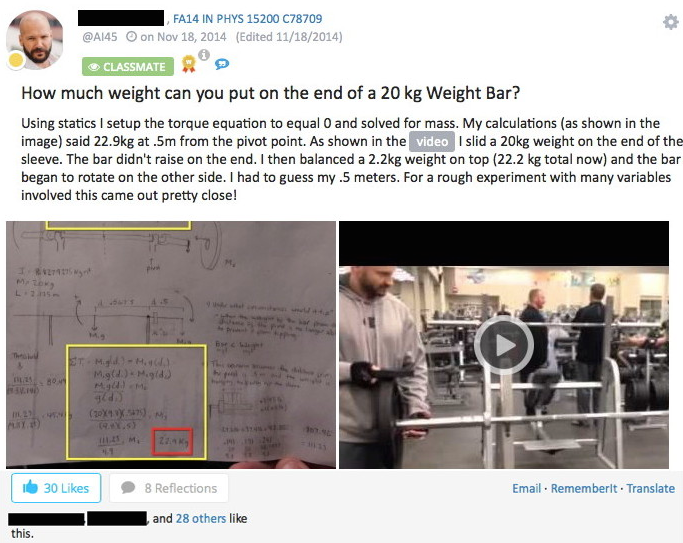 1/7/2018
AAPT Winter 2018 - San Diego - AC05
8
Community Building
Hey team! I just wanted to wish you guys good luck tomorrow. Normally the test is not hard but I just wish I knew what exactly to study.
Thank you, [original poster]! Best of luck to you, as well. These next few weeks are going to be tough.
im not thinking this test will go too well, Im hoping that it will be easier than anticipated but not sure about what to expect on it
1/7/2018
AAPT Winter 2018 - San Diego - AC05
9
[Speaker Notes: “Hey Team”!]
Student Attitudes
1/7/2018
AAPT Winter 2018 - San Diego - AC05
10
Summary
An effective communication tool
Engages students with physics
Engages students with one another
Good faculty tools to “guide”
1/7/2018
AAPT Winter 2018 - San Diego - AC05
11
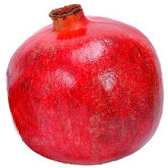 Anar Seeds
Student actions gain “Anar Seeds” a “micro-reward”
Extra credit (capped at 5%) for gaining 350 seeds during semester
350 seeds  = 50 logins + 10 posts + 10 reflections + 25 polls answered+ 50 likes
Highly customizable
1/7/2018
AAPT Winter 2018 - San Diego - AC05
12
Differential Use by Gender
Females earn ~20% more seeds
Significant at p < 0.05, Cohen’s d = 0.35
1/7/2018
AAPT Winter 2018 - San Diego - AC05
13
CN vs. Engagement (HW)
1/7/2018
AAPT Winter 2018 - San Diego - AC05
14
[Speaker Notes: Non-normal statistics, ceilings and floors]
Sentiment time series
1/7/2018
AAPT Winter 2018 - San Diego - AC05
15